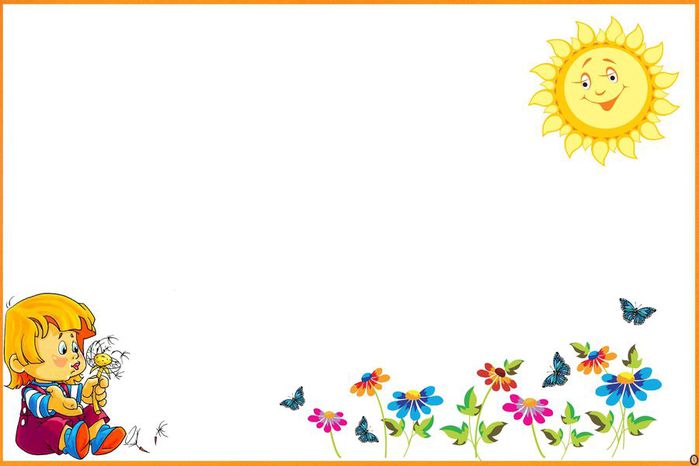 Взаимодействие в работе учителя-логопеда и воспитателей
Учитель-логопед
Воронина И.Н.
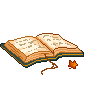 Автоматизация звука
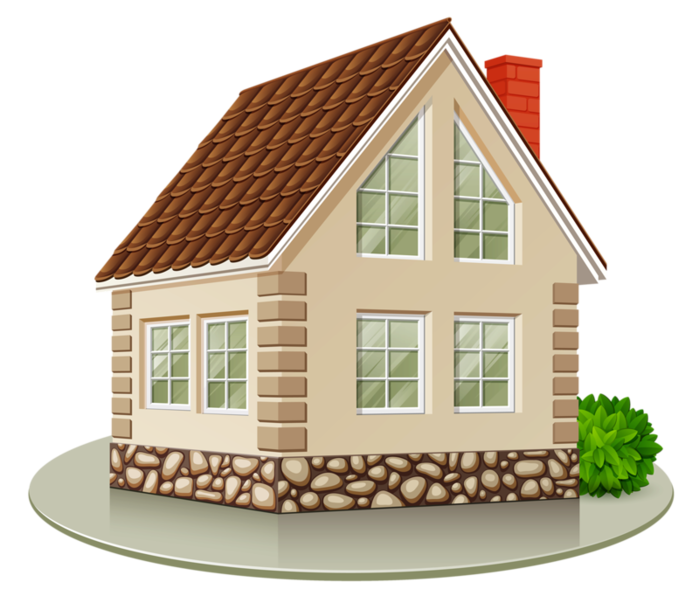 Развитие правильного 
речевого дыхания
Постановка звука
Развитие фонематического слуха
Развитие 
артикуляционного
аппарата
Развитие мелкой моторики
I этап – Подготовительный
Цель: подготовить речедвигательный и речеслуховой анализаторы к правильному произношению звуков
II этап – Постановка звука
Цель: добиться правильного уклада органов артикуляции для данного звука, согласно особенностям строения артикуляционного аппарата, добиться правильного изолированного звука
III этап – Автоматизация звука
Цель: добиться правильного произношения отрабатываемого звука в слогах, словах и фразовой речи.
IV этап – Дифференциация звука
Цель: научить детей различать и правильной употреблять в собственной речи смешиваемые звуки.
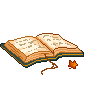